Introduction
CAPSTONE PROJECT
UNDERSTANDING 
THE EFFECTS OF SMOKING
Recognizing Psychological and 
Physical Impact
NEXT SLIDES
01
Objective Understanding
02
Health Effects Overview
03
A quick Interactive Quiz
04
Case Study Discussion
05
Visual Representation
06
Conclusion and Resources
07
Learning competition certification
Objectives
Sensitise the young adult at-risk population on the harmful effects of nicotine, which will help drive nicotine cessation.
Objective 01
Understand the health risks of nicotine
Objective 02
Recognize signs of nicotine addiction.
Objective 03
Develop cessation strategies for nicotine.
[Speaker Notes: Smoking is a pervasive global health concern, with millions of individuals affected by its detrimental impact. The prevalence of smoking is widespread, leading to a myriad of health issues such as respiratory diseases, cardiovascular disorders, and various forms of cancer. It significantly diminishes individuals' overall health and well-being, making it vital to comprehend the grave consequences associated with this habit.]
Health 
Effects Overview
Psychological Health Effects
Physical Health Effects
01
Increased anxiety and stress
Respiratory issues
 (e.g., chronic cough, bronchitis)
02
Reduced lung function and 
capacity
Depression and mood disturbances
03
Higher incidence of mental health disorders
Increased risk of heart disease and stroke
04
Elevated risk of various types of cancer (lung, throat, mouth, etc.)
Addiction to nicotine
[Speaker Notes: Increased anxiety and stress: Smoking behavior can worsen anxiety and stress, as individuals may rely on smoking to cope with these feelings, perpetuating a harmful cycle.

Depression and mood disturbances: Smoking behavior is linked to higher susceptibility to depression and mood disturbances, impacting individuals' emotional well-being.

Higher incidence of mental health disorders: Smoking behavior is associated with an increased risk of mental health disorders, complicating overall psychological health.

Addiction to nicotine: Smoking behavior leads to nicotine addiction, posing long-term physical and psychological health risks.

Negative impact on cognitive function: Smoking behavior can detrimentally affect cognitive function, including memory and learning abilities.

These effects highlight the detrimental consequences of smoking behavior on both psychological and physical health.]
True
False
Smoking causes an increase in the risk of lung cancer?
2. Secondhand smoke is just as harmful as smoking directly?
3. Smoking causes chronic obstructive pulmonary disease (COPD)?
Interactive Quiz
ARCS model
Answers in next slide - Answers all questions to go next slide
True
False
Smoking causes an increase in the risk of lung cancer?
2. Secondhand smoke is just as harmful as smoking directly?
3. Smoking causes chronic obstructive pulmonary disease (COPD)?
Quiz - Answers
ARCS model
Attention
Relevance
Confidence
Satisfaction
addictive nature of smoking and the impact
emphasizing the widespread prevalence of smoking
seeking professional help, finding support systems, and implementing lifestyle changes.
quitting smoking and adopting a healthier lifestyle.
Case Study Discussion
a-study-on-effects-of-smoking-on-society
Comparing healthy lungs to smoker's lungs.
Healthy Lungs

Pinkish color
Elastic and expandable
Fewer air pockets (alveoli) for efficient gas exchange
Minimal mucus and tar buildup
Efficient oxygen exchange for optimal bodily function

Smoker's Lungs

Discolored, often yellow or brown
Stiff and less elastic
More air pockets (alveoli) damaged or destroyed
Accumulation of tar, mucus, and toxins
Reduced capacity for oxygen exchange, leading to decreased overall health and vitality
[Speaker Notes: Visual Representation of the Impact of Smoking on Lung Health
Smoking has a profound and detrimental impact on lung health, leading to various diseases and conditions that can be visually represented to highlight its effects. Here is a detailed breakdown of the visual representation and the emphasis on the impact of smoking on lung health:

1. Comparison of Healthy vs. Smoker's Lungs
Visual comparison showing healthy lungs versus the lungs of a smoker.
Healthy lungs can be depicted as pink, elastic, and clean, while smoker's lungs are discolored, inflamed, and filled with black tar deposits.
Emphasize the stark difference in appearance to illustrate the damage caused by smoking.
2. Progression of Lung Diseases
Visual timeline showcasing the progression of lung diseases due to smoking such as chronic bronchitis, emphysema, and lung cancer.
Show how smoking leads to the development and worsening of these conditions over time.
Highlight the irreversible damage caused by smoking through this progression.]
CONCLUSION AND RESOURCES
Here's a recap of the key points regarding the health effects of smoking:
Respiratory Health: Smoking can lead to the development of chronic respiratory conditions such as chronic bronchitis and emphysema. It also increases the risk of lung cancer due to the accumulation of tar and carcinogens in the lungs.
Cardiovascular Impact: Smoking is a significant risk factor for cardiovascular diseases, including coronary artery disease, stroke, and peripheral vascular disease. It contributes to the narrowing and hardening of blood vessels, leading to reduced blood flow and increased risk of heart attacks and strokes.
Cancer Risk: Smoking is the leading cause of preventable cancer, including cancers of the lung, throat, mouth, esophagus, and bladder. It also increases the risk of developing pancreatic, kidney, and cervical cancers.
Secondhand Smoke: Exposure to secondhand smoke can have similar detrimental effects on non-smokers, increasing their risk of respiratory illnesses, heart disease, and certain cancers.
Reproductive Health: Smoking can negatively impact reproductive health in both men and women, leading to reduced fertility, increased risk of pregnancy complications, and adverse effects on fetal development during pregnancy.
Overall Health Impact: Smoking has a profound impact on overall health, reducing life expectancy and quality of life. It contributes to premature aging, impaired immune function, and increased susceptibility to various health conditions.
These key points underscore the multi-faceted and far-reaching detrimental effects of smoking on an individual's health.
CAPSTONE PART 3:
Assessment question slides. 
This covers Confidence and Satisfaction of ARCS model
A
Question:
Increased stress levels
What are some of the psychological health effects of smoking that were highlighted in the storyboard?
B
Risk of anxiety disorders
C
Improved mental clarity
D
Options:
Enhanced mood stability
Correct Answer:
B) Risk of anxiety disorders

Feedback:
The storyboard emphasized that smoking can contribute to the risk of developing anxiety disorders due to the impact of nicotine and other chemicals on mental health. It is important to be aware of how smoking can affect psychological well-being.
A
Question:
Strengthens the immune system
How does smoking impact physical health, as illustrated in the storyboard?
B
Decreases the risk of respiratory diseases
C
Increases the likelihood of lung cancer
D
Options:
Improves cardiovascular health
Correct Answer:
C) Increases the likelihood of lung cancer

Feedback:
The storyboard clearly depicted the link between smoking and an increased risk of developing lung cancer. It is crucial to understand the severe consequences of smoking on physical health, particularly in relation to lung cancer.
A
Question:
Boosts energy levels
According to the storyboard, how does smoking affect overall well-being?
B
Enhances sleep quality
C
Deteriorates both physical and mental health
D
Options:
Improves digestion
Correct Answer:
C) Deteriorates both physical and mental health

Feedback:
The storyboard highlighted that smoking has detrimental effects on both physical and mental health, leading to a decline in overall well-being. Recognizing these negative impacts is essential for making informed decisions regarding smoking habits.
CAPSTONE PART 1:
Created this in MS-Excel
Detailed design outline/ structure
Drill Sub-Topics
CAPSTONE PROJECT
THANK YOU
+123-456-7890
hello@reallygreatsite.com
www.reallygreatsite.com
123 Anywhere St., Any City, State, Country 12345
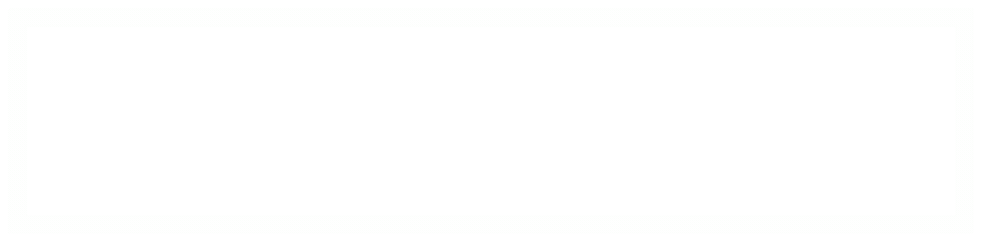 Click to download your certificate
SAMPLE